الرعاف
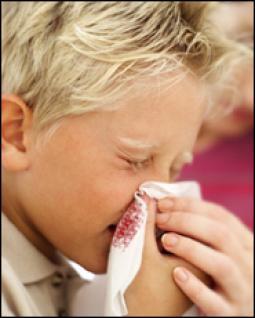 تعريفه  :
سيلان دموي يحدث عندما تتمزق الاوعية الدموية في الانف.
أسبابه  :
الحر الشديد
الصدمة التي يتعرض لها الانف
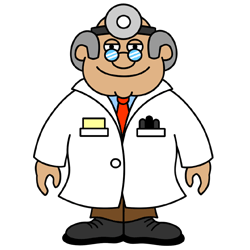 ضعف الاوعية الدموية
تنظيف الانف بطريقة خاطئة
ارتفاع ضغط الدم
اسعاف المصاب :
1- اجلسي المصاب بالرعاف جلوسا عاديا
2- اتركي رأسه في وضع طبيعي مائل الى الامام قليلا واضغطي فتحات الانف مدة خمس دقائق
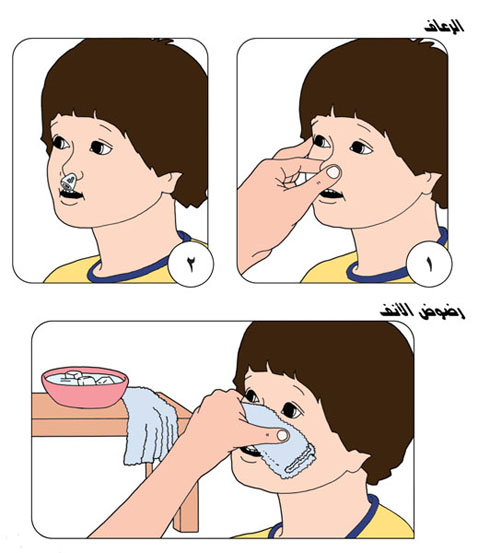 3- ضعي كمادات الماء البارد على الانف الى ان يتوقف النزيف